Miller
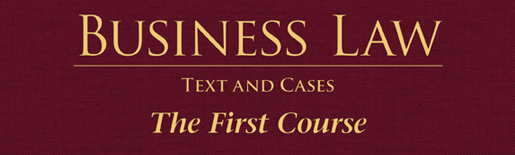 Chapter  10: Criminal Law and Cyber Crime
§1: Civil and Criminal Law
Major Differences:
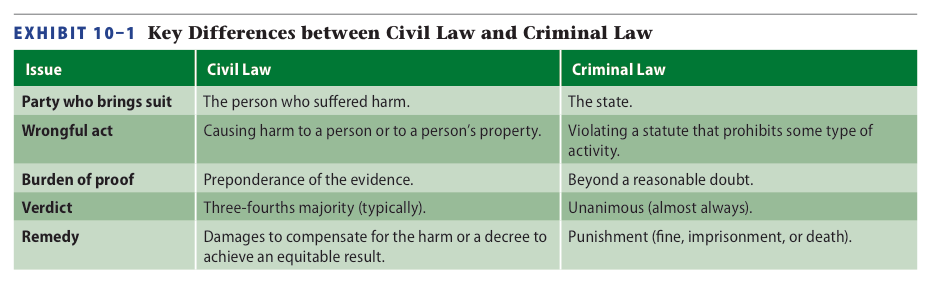 2
Civil and Criminal Law
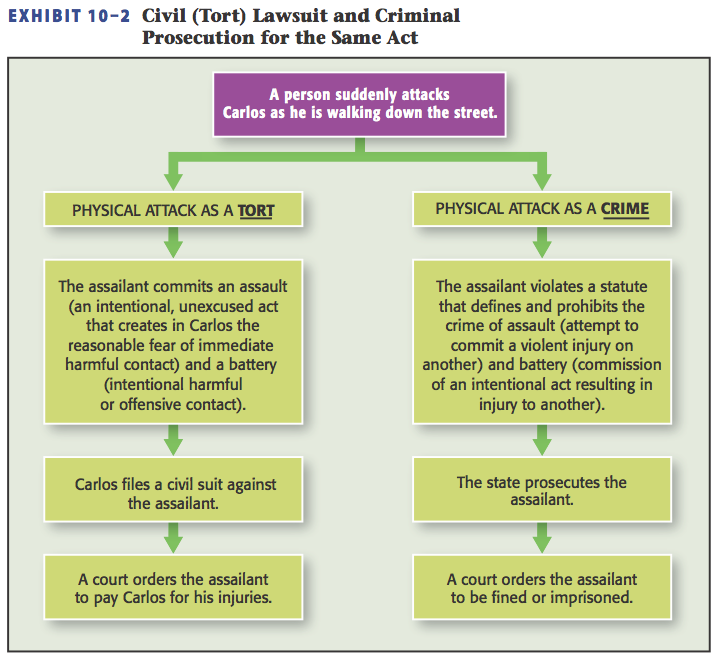 Civil Liability for Criminal Acts.
Civil and Criminal Law
Classification of Crimes.
§2:  Criminal Liability
To be convicted of a crime, a person must:
Commit a guilty act (actus reus).
Have the guilty mind (mens rea) during  commission of the guilty act.  
5
Criminal Liability
State of Mind.
Required intent (or mental state) is indicated in the applicable statute or law.
Criminal Negligence or Recklessness (unjustified, substantial  and foreseeable risk that results in harm).  
6
Criminal Liability
State of Mind.
State of Mind: Strict Liability and Overcriminalization. 
Federal code lists over 4,000 criminal offenses, many do not list a “mental state”.
Strict liability crimes are found in environmental, drug laws that affect public health, safety, and welfare.
7
Criminal Liability
Corporate Criminal Liability.
A corporation itself cannot be imprisoned but can be convicted of crime through acts of its officers. 
Liability of the Corporate Entity. 
8
Criminal Liability
Corporate Criminal Liability.
Corporations may be convicted if:
Crime is within agent or employee’s scope of employment; or
Crime authorized or requested by corporate principal/officer. 
9
Criminal Liability
Corporate Criminal Liability.
Liability of Corporate Officers and Directors.
Corporate officers and directors are personally liable for crimes either they or their agents commit under the “responsible corporate officer” doctrine.
10
§3:  Types of Crimes
Violent Crime.
Murder, sexual assault, rape, robbery.
Property Crime.
Burglary.
Larceny.
11
Types of Crimes
Property Crime.
Larceny.
Obtaining Goods by False Pretenses.
CASE 10.1  People v. Whitmer (2013).
Receiving Stolen Goods.
Arson.
Forgery.
12
Types of Crimes
Public Order Crime.
White-Collar Crime.
Crimes occurring in the business context using non-violent means to obtain personal or business advantage.
13
Types of Crimes
White-Collar Crime.
Embezzlement. 
Mail and Wire Fraud (federal).
Bribery.
Bankruptcy Fraud (federal).
Insider Trading (federal).
Theft of Intellectual Property.
14
Types of Crimes
Organized Crime.
Operates illegitimately by providing illegal goods and services:
Money Laundering.
RICO(criminal and civil liability).
15
§4: Defenses to Criminal Liability
Justifiable Use of Force.
Self-Defense of People and Property can use deadly force if reasonable belief of imminent death or serious injury; cannot use deadly force to protect property alone.
16
Defenses
Necessity: criminal act necessary to prevent greater harm.
Insanity.
MPC
M’Naghten and Other State Rules. 
17
Defenses
Mistake.
Mistake of fact can excuse criminal act if it negates mental state.
Duress.
Wrongful threat induces another to commit a crime. 
18
Defenses
Entrapment: Key issue: was the defendant pre-disposed to commit the act?
Statute of Limitations.
Immunity.
19
§5: Criminal Procedures
U.S. Constitution provides specific safeguards for those accused of crimes at federal and state level.
Criminal procedures are designed to protect against the arbitrary use of power by the government.  
20
Criminal Procedures
Constitutional Protections.
Fourth Amendment.
 Requirement that no warrant for a search or an arrest be issued without probable cause.
CASE 10.2  Messerschmidt v. Millender (2012).
21
Criminal Procedures
Constitutional Protections.
The Exclusionary Rule.
Evidence obtained in violation of the Fourth Amendment is  excluded from trial.
“Fruit of the Poisonous Tree” is  excluded as well.
22
Criminal Procedures
Constitutional Protections.
The Miranda Rule: based on the 1966 Miranda v. Arizona case.
CASE 10.3  Miranda v. Arizona (1966).
Exceptions: “public safety”, and an unequivocal demand for counsel.
23
Criminal Process
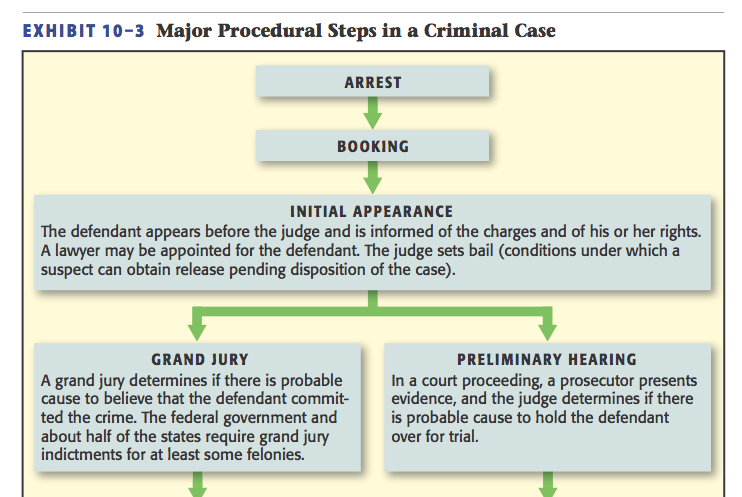 24
Criminal Process
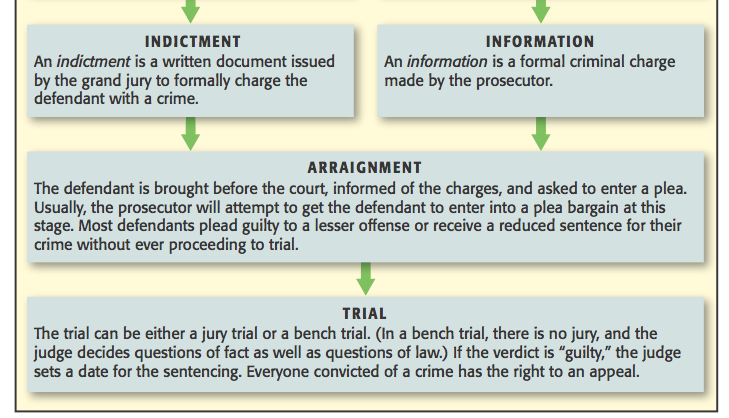 25
Criminal Process
Class Discussion: is a defendant’s right to cross-examine a witness violated by two-way videoconferencing?  
26
Criminal Process
Federal Sentencing Guidelines.
Shift Away from Mandatory Sentencing.
Increased Penalties for Certain Crimes.
27
§6: Cyber Crime
Any act directed against computers or that uses computers as an instrumentality of a crime.
Cyber Fraud: fraud committed over the internet (e.g., Nigerian letter scam).
28
Cyber Crime
Cyber Theft.
Identity Theft.
Phishing.
Employment Fraud. 
Credit-Card Numbers. 
29
Cyber Crime
Hacking.
Malware and Worms.
New Service-Based Hacking Available at Low Cost. 
Cyber Terrorism. 
30
Cyber Crime
Prosecuting Cyber Crime.
“Location” of crime (jurisdiction) is an issue.
Computer Fraud and Abuse Act.
Person is liable if he accesses a computer online, without authority, to obtain classified, private, or protected information.  Penalties include fines and imprisonment.
31